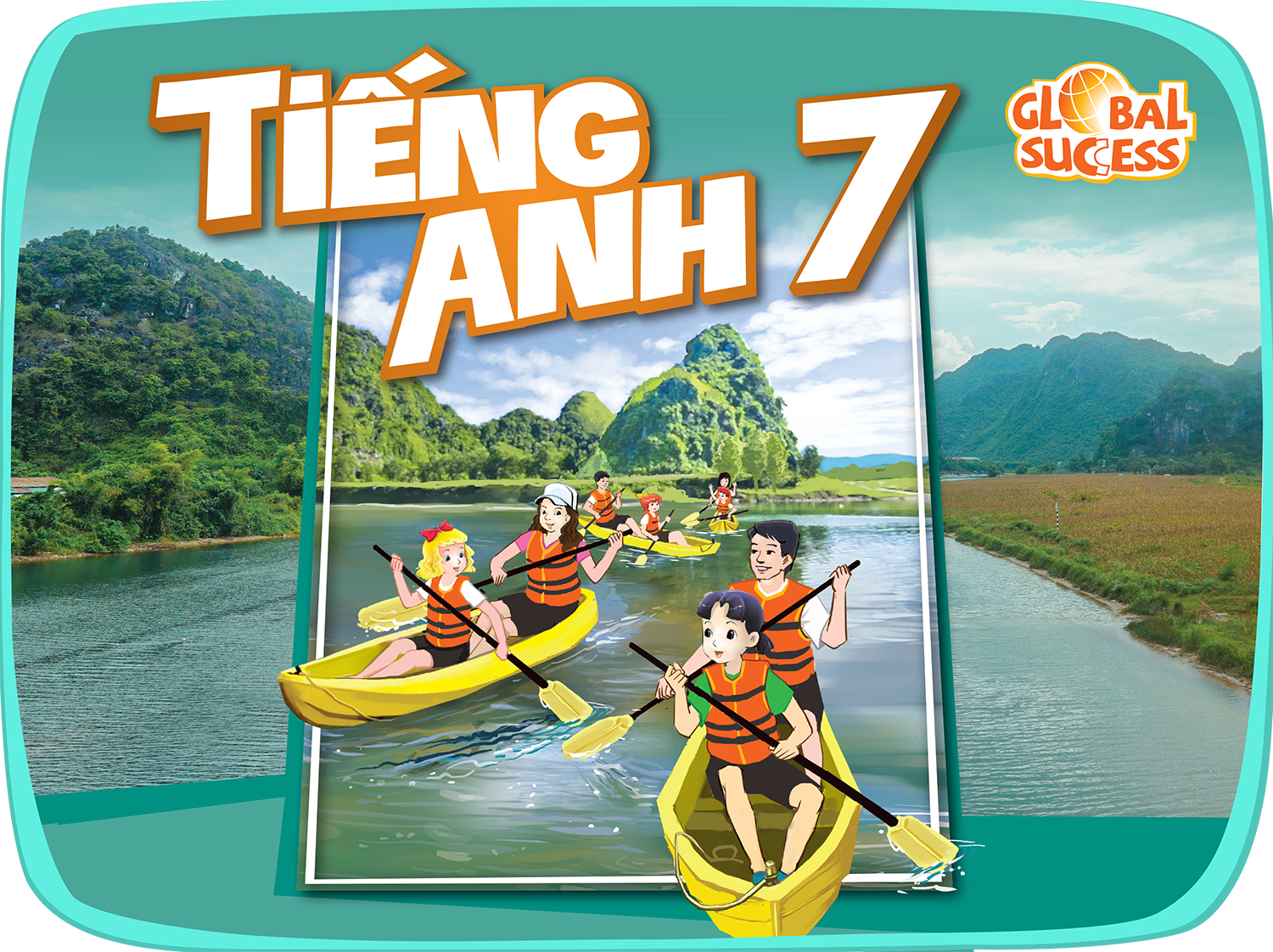 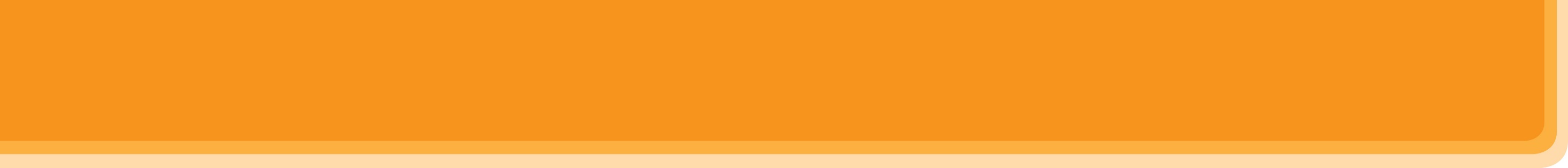 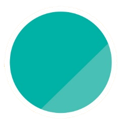 10
ENERGY SOURCES
Unit
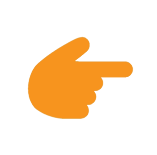 LESSON 6: SKILLS 2
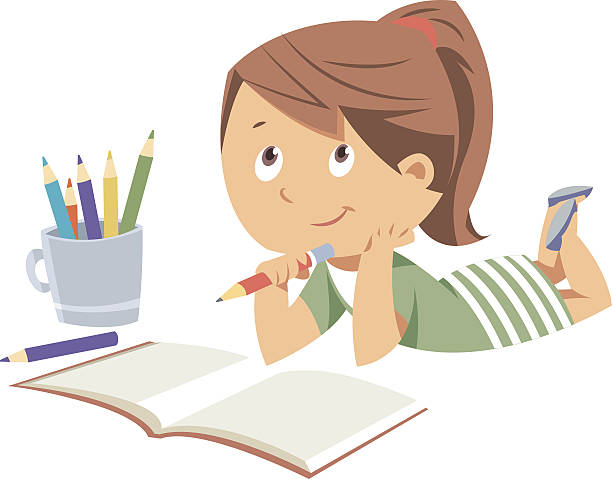 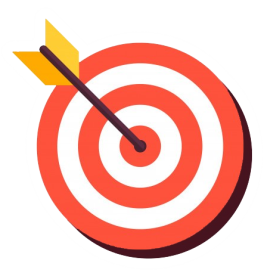 OBJECTIVES
By the end of the lesson, students will be able to:
+ Listening
use the lexical items related to the topic Energy sources
listen for main ideas and specific information about the topic how to save energy at home. 
+ Writing: Write a paragraph of about 70 words about how you save energy at home.
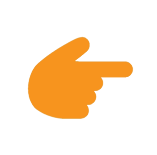 LESSON 5: SKILLS 2
PASS THE CHALK
WARM-UP
* Listening
Task 1: Work in pairs. Answer the questions
Task 2: Listen and circle the phrases you hear
Task 3: Listen again and tick T (True) or F (False) for each sentence
Task 4: Discuss: What is the most effective way to save energy.
LISTENING
* Writing 
Task 5: Work in pairs. Read some ways to save energy at home. Choose three ways and write them in your notebook.
Task 6: Write a paragraph of about 70 words about how to save energy at home
WRITING
Wrap-up
Home work
CONSOLIDATION
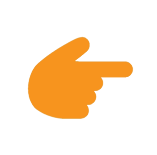 LESSON 1: GETTING STARTED
WARM-UP
PASS THE CHALK
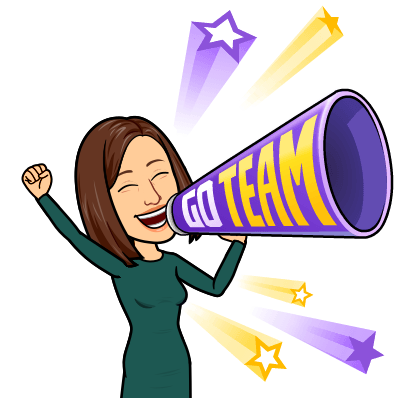 Aims of the stage:
To activate students’ prior knowledge and vocabulary related to the lesson.
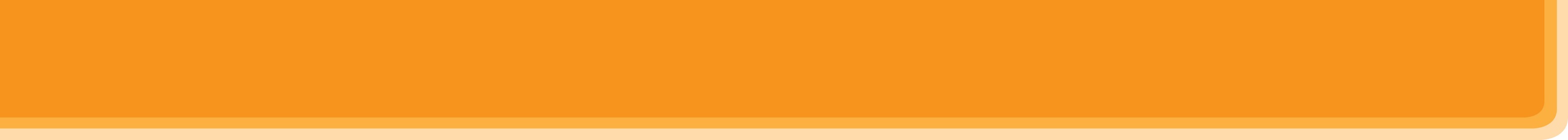 WARM-UP
HOW TO SAVE ENERGY”
TEAM A
TEAM B
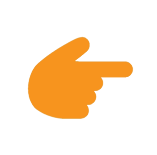 LESSON 5: SKILLS 2
PASS THE CHALK
WARM-UP
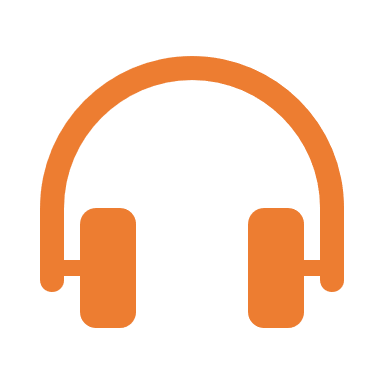 * Listening
Task 1: Work in pairs. Answer the questions
Task 2: Listen and circle the phrases you hear
Task 3: Listen again and tick T (True) or F (False) for each sentence
Task 4: Discuss: What is the most effective way to save energy.
LISTENING
Aims of the stage:
To help Ss brainstorm the topic and prepare for the listening text
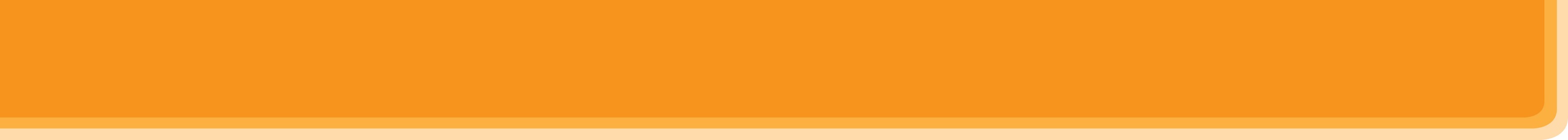 PRE-LISTENING
1
Work in pairs. Answer the questions
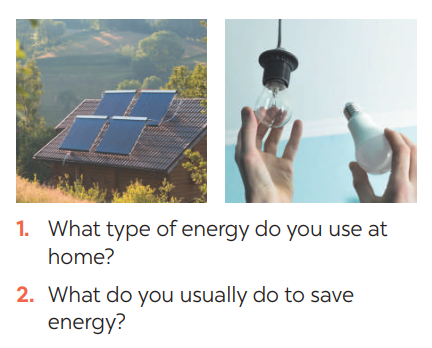 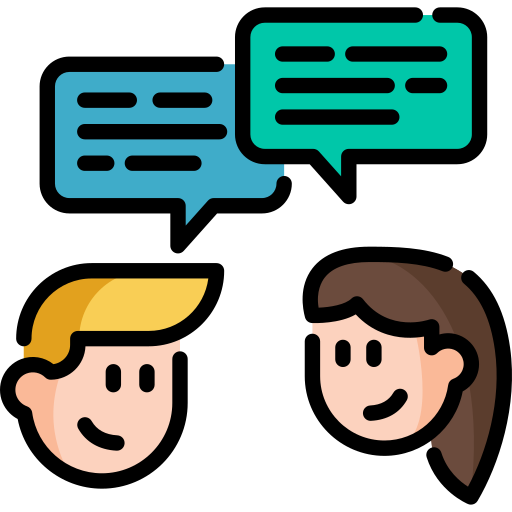 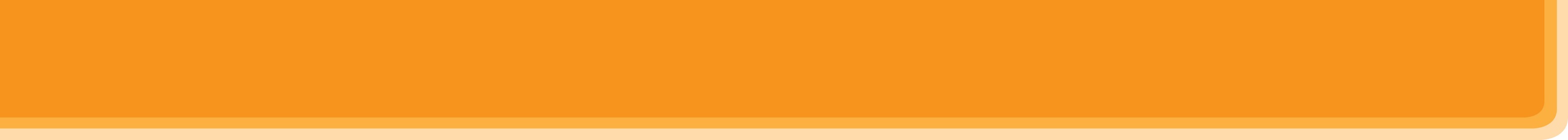 PRE-LISTENING
2
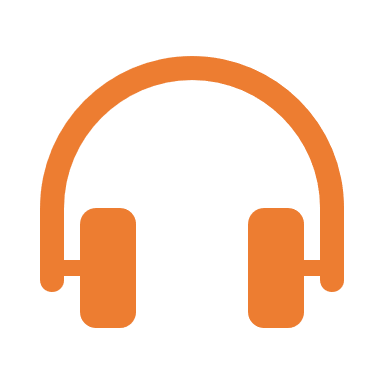 Listen and circle the phrases you hear
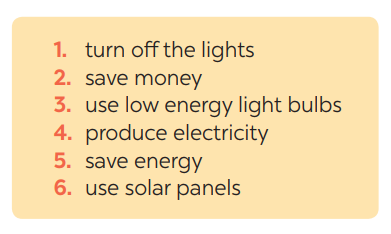 Aims of the stage:
To help Ss develop their skill of listening for specific information
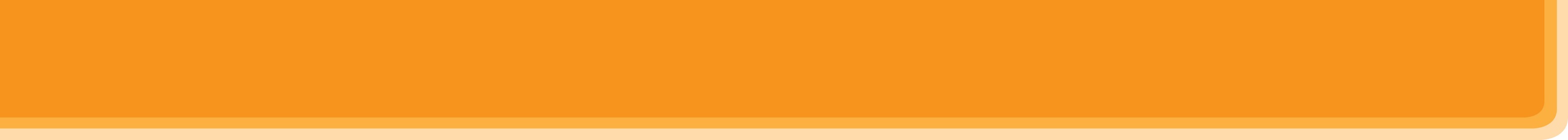 WHILE-LISTENING
3
Listen again and tick T (True) or F (False) for each sentence
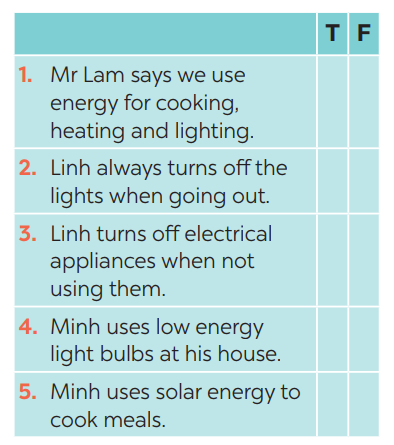 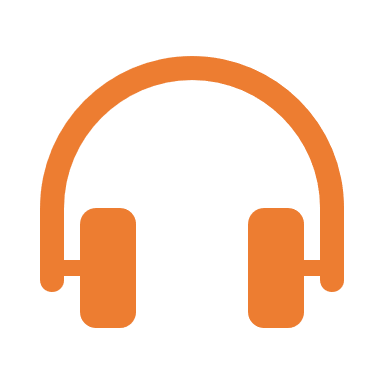 Aims of the stage:
To help students develop their skill of listening for details.
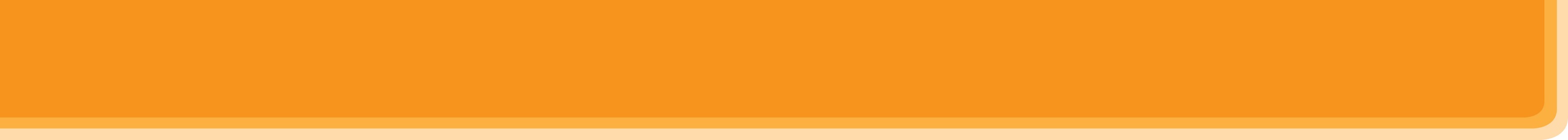 POST - LISTENING
4
Discuss: What is the most effective way to save energy?
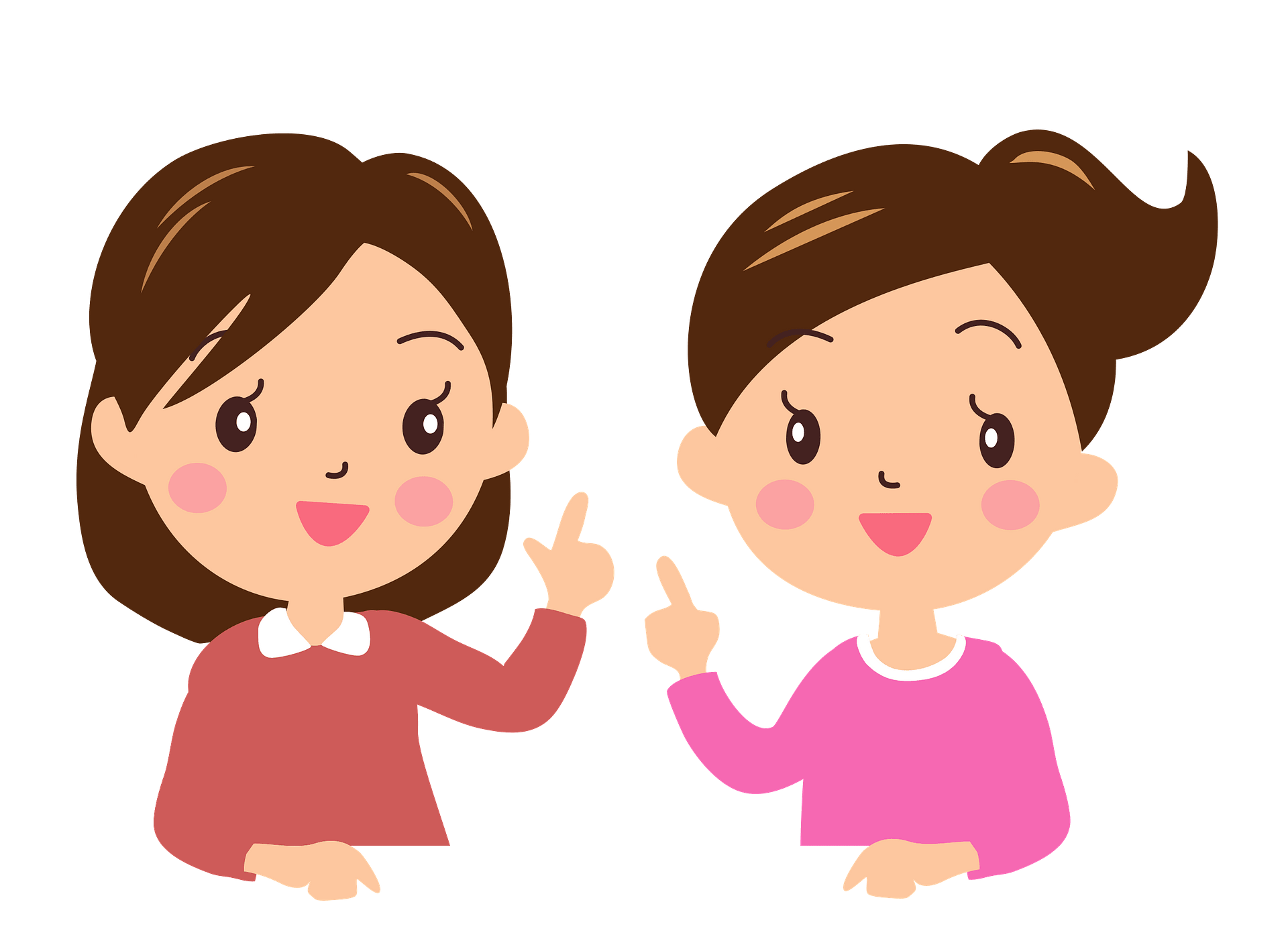 E.g. The most effective way to save energy is only read and write in day light.
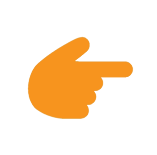 LESSON 5: SKILLS 2
PASS THE CHALK
WARM-UP
* Listening
Task 1: Work in pairs. Answer the questions
Task 2: Listen and circle the phrases you hear
Task 3: Listen again and tick T (True) or F (False) for each sentence
Task 4: Discuss: What is the most effective way to save energy.
LISTENING
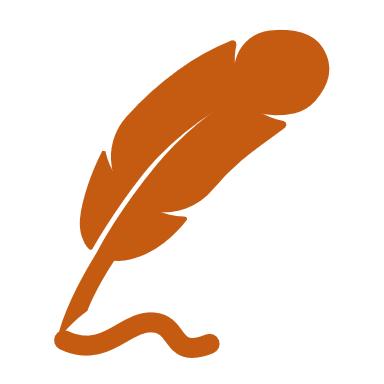 * Writing 
Task 5: Work in pairs. Read some ways to save energy at home. Choose three ways and write them in your notebook.
Task 6: Write a paragraph of about 70 words about how to save energy at home
WRITING
Aims of the stage:
To help Ss prepare ideas to write a passage.
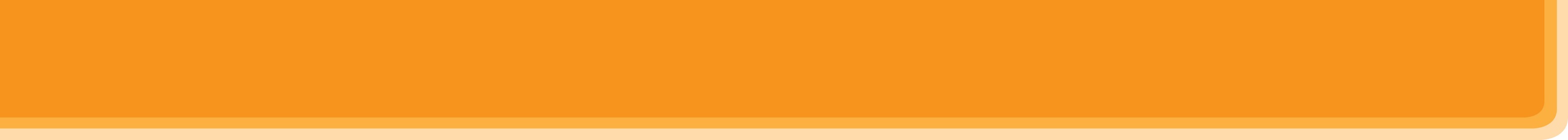 PRE-WRITING
5
Work in pairs. Read some ways to save energy at home. Choose three ways and write them in your notebook.
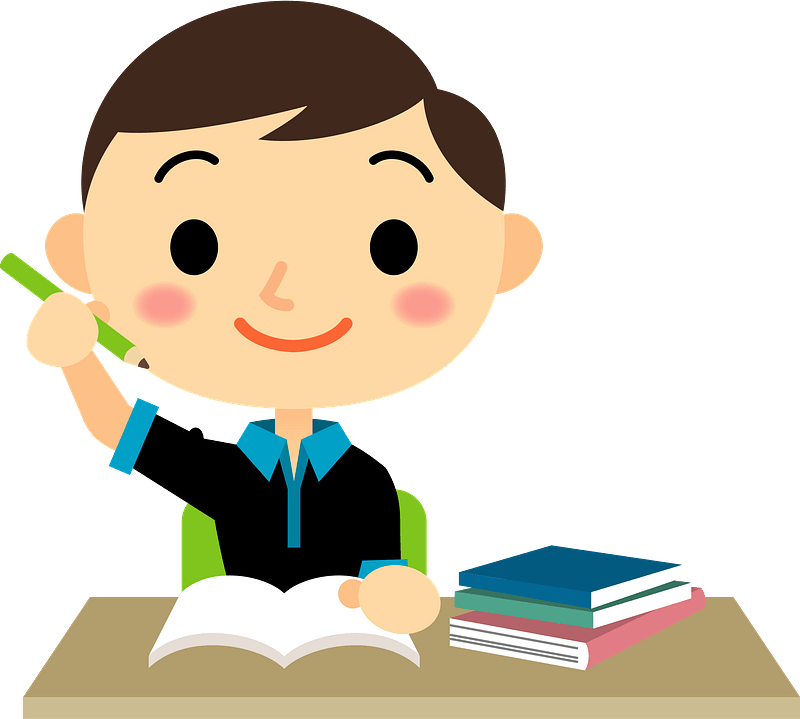 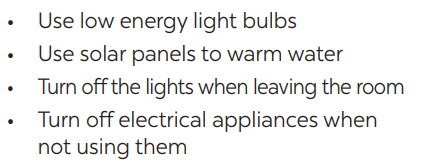 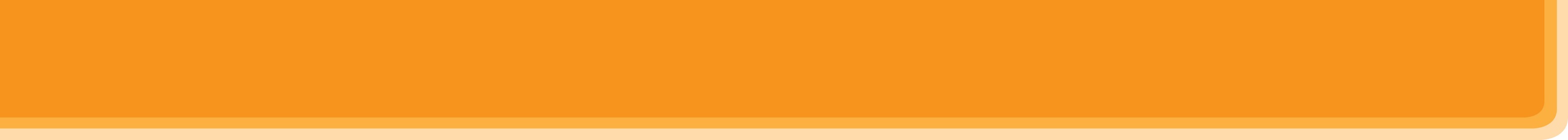 WHILE-WRITING
6
Write a paragraph of about 70 words about how you save energy at home.
We use a lot of energy at home and it costs us a lot. To save energy, we should try making use of natural light more instead of keep the lights unnecessarily in the morning and afternoons. Moreover, we should unplug your electrical gadgets when not in use. These devices consume at least 10% of electricity even when inactive. Therefore, unplug them to save electricity. Most importantly, installing solar panels can help you excessively. They are very economical and help in saving a lot of energy. This can help in getting cheap electricity and protect the environment.
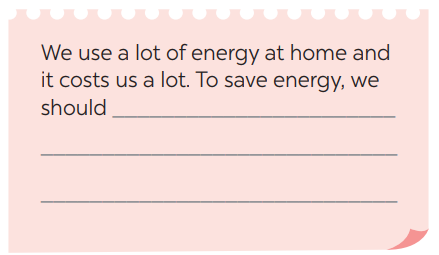 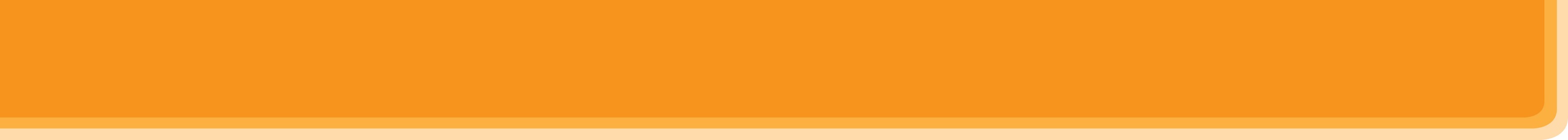 POST - WRITING
Peer check and cross check
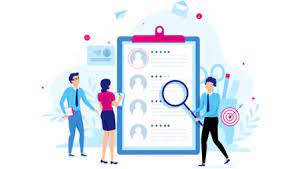 Students can:
go and see other’s work
give comments to each other
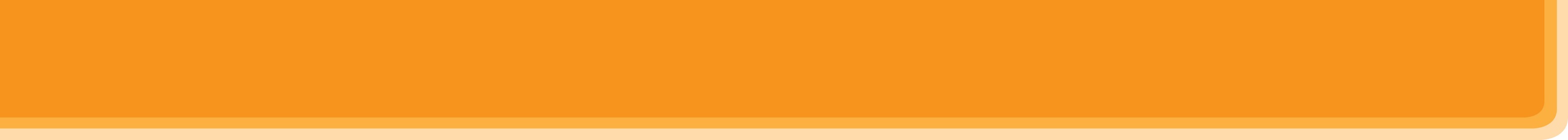 CONSOLIDATION
1
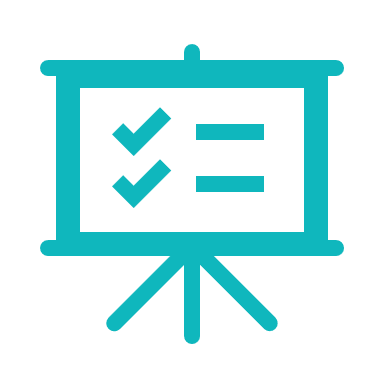 WRAP-UP
In this lesson, we have learnt to:
use the lexical items related to the topic Energy sources
listen for main ideas and specific information about the topic how to save energy at home. 
write a paragraph of about 70 words about how you save energy at home.
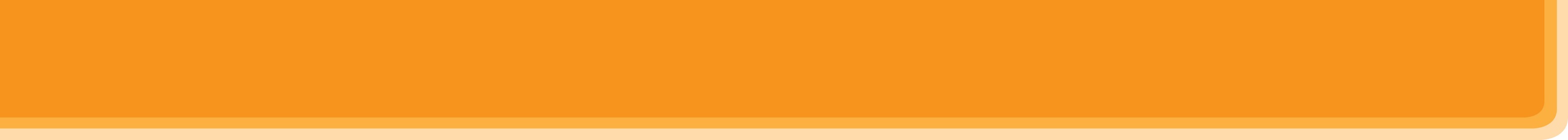 CONSOLIDATION
2
HOMEWORK
Prepare for the next lesson: Looking back & Project